Instruments
Alligator Forceps
All-in-one castrator, docker and ear marker
Ambu Bag
artificial Vagina
Autoclave
Automatic dose syringe
Backaus towel forceps
Balling gun
Barnes dehorner
Bone Plate Bender
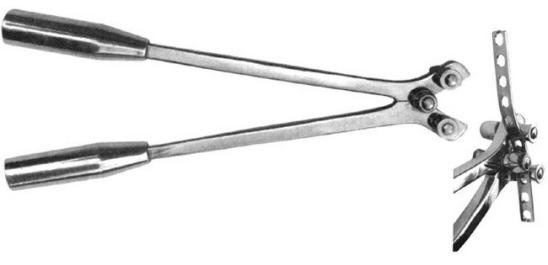 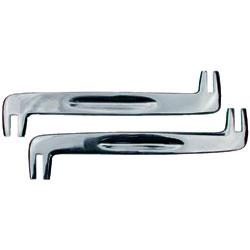 [Speaker Notes: Many different varieties used]
Brown-Adson Tissue Forceps
Bulb syringe
burdizzo
Castroviejo needle holder with catch
Cornell teat curette
Dental rasp
Dental Tooth Punch
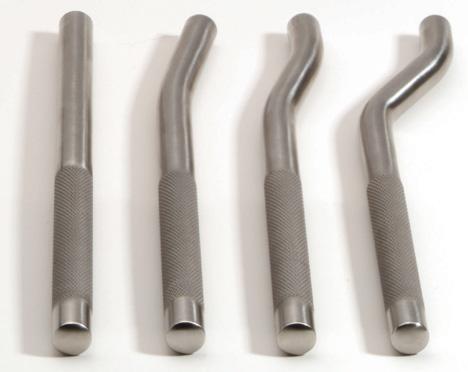 Depth probe and explorer
Differential cell counter
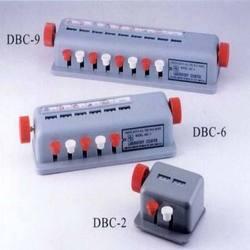 Dog snare or capture pole
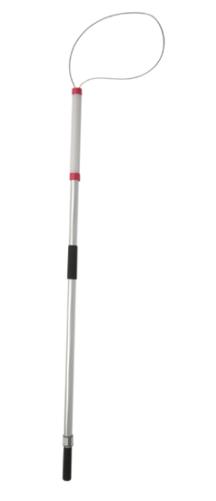 Doppler ultrasonic blood flow monitor
Drench pump
Drench-matic dose syringe
Ear notcher
Ecg monitor
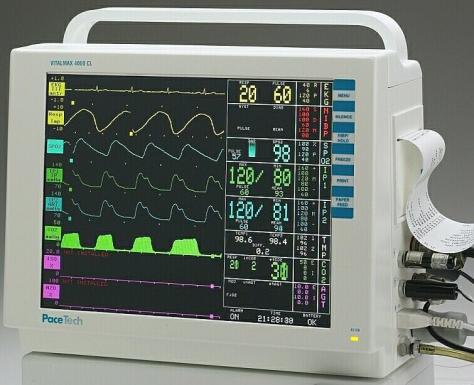 elastrator
Elizabethan collar
endoscope
Endotracheal tube
Esophageal stethoscope
Equine Molar Extracting forceps
Eye speculum
Fecal loop
Feline restraint bag
Fetal extractor (calf puller)
Forester sponger holding forceps
Groove director
Guillotine nail trimmer
Half circle taper point suture needle
Half curved cutting edge suture needle
Half curved tissue forceps
Halstead mosquito forceps
Hartman mosquito forceps
hemocytometer
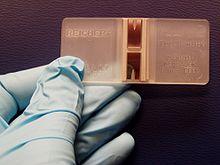 Holzheimer retractor
Hoof trimmer for sheep and goats
Horn gouge
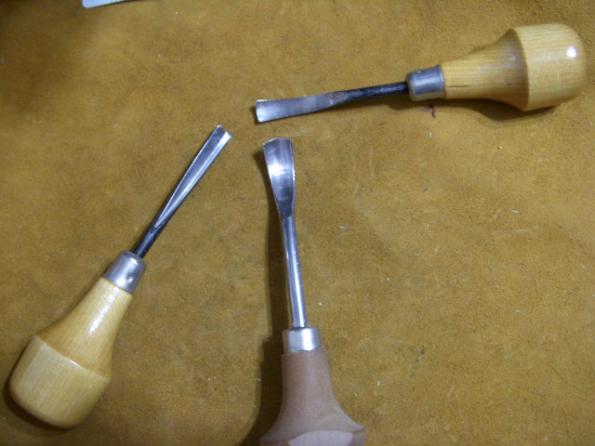 Identification tag applicator
Incisor canine and premolar extracting forceps
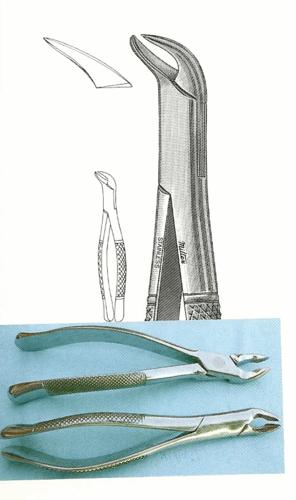 Insemination pipette
Intravenous drip set
Iris hook
Jacquette tartar scaler
Kelly forceps
Killian  vaginal speculum
Knowles bandage scissors
Lens loop
Lister bandage scissors
Mayo scissors
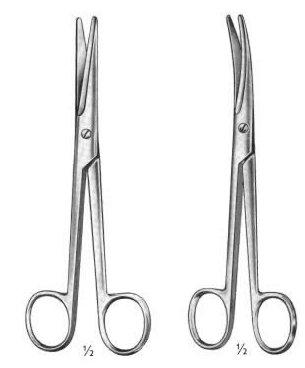 Mayo-hegar needle holder
Olsen-hegar needle holder-scissors combination
Operating scissors
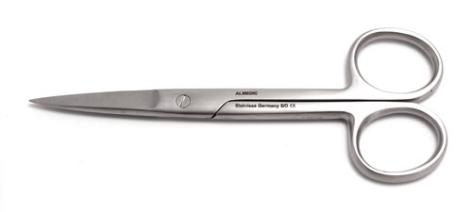 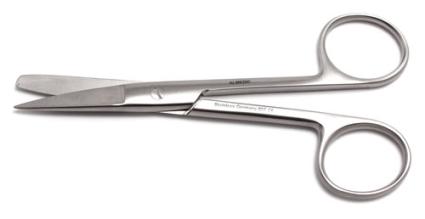 Ophthalmoscope
Oral calf drencher
otoscope
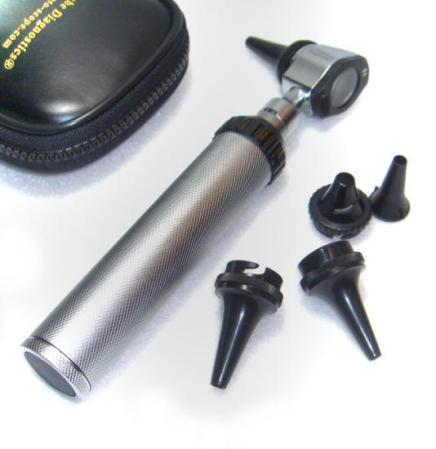 Pet piller
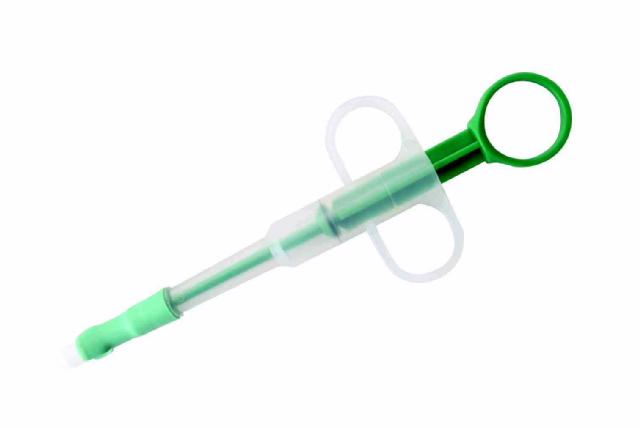 Pig tooth nipper
Pill splitter
Polansky canine vaginal speculum
Pole syringe
Rectal prolapse ring
refractometer
Reimer emasculator
Restraint gloves
Rumen magnet
Scalpel handle
Silver nitrate stick
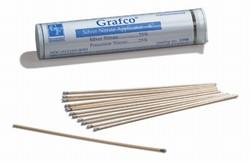 Spay hook
sphygmomanometer
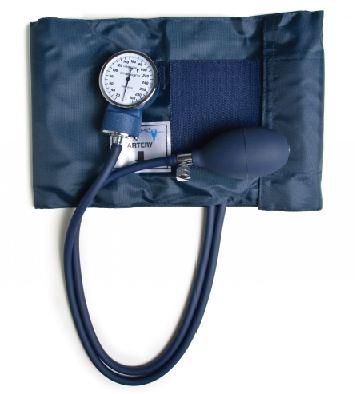 Spring mouth/Gag Speculum
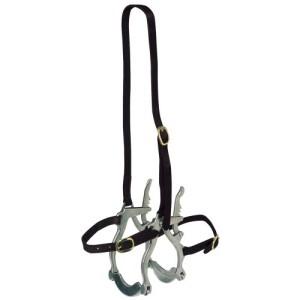 stethosope
Stomach tube
Tarter scrapers single ended
Tattoo outfit manual
Taylor percussion hammer
Teat slitter
Three way stopcock
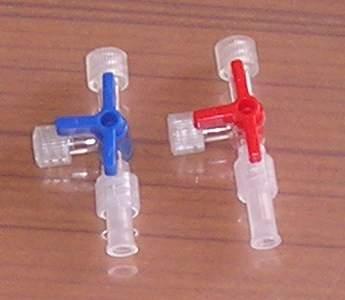 Tom cat catheter
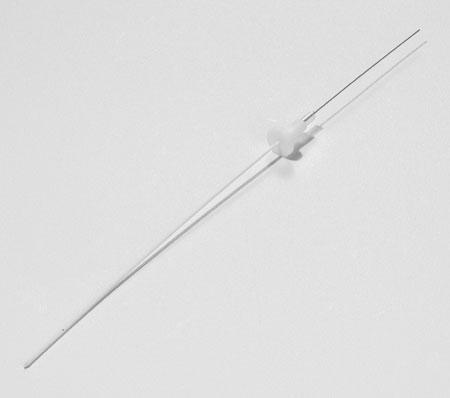 Transfer needle
Twitch-chain
Twitch-humane
Umbilical clamp
Vetamatic dose syringe
White emasculator
White nail trimmer
Woods (uv) light
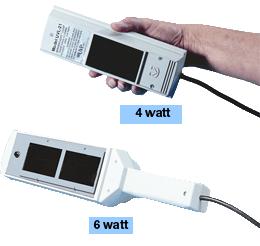 X-ray measuring caliper